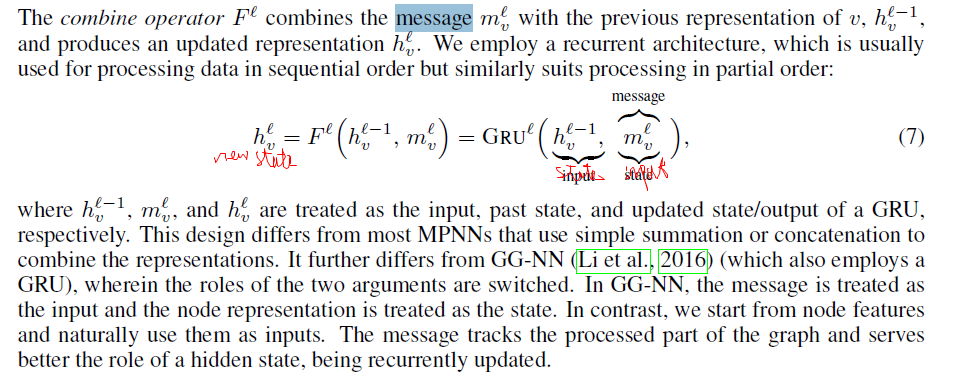 new state
state
input(x)
2021_ICLR_DAGNN_Directed Acyclic Graph Neural Networks
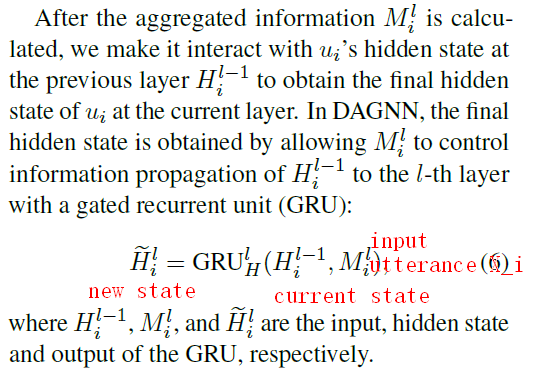 2021_ACL_DAG-ERC_Directed Acyclic Graph Network for Conversational Emotion Recognition
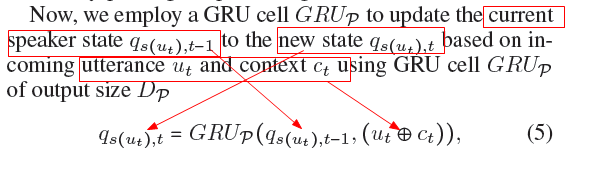 2019_AAAI_DialogueRNN_An Attentive RNN for Emotion Detection in Conversations